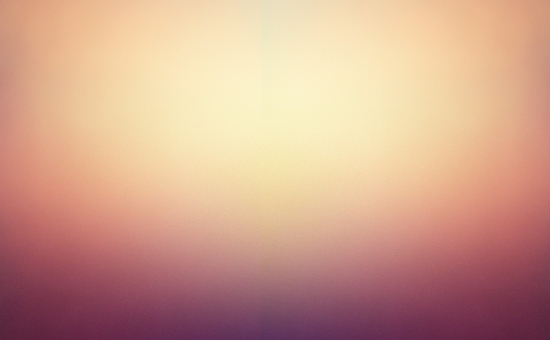 Анализ анкет  родителей выпускников по оценки качества образовательной деятельности ОГБПОУ «Ульяновского социально- педагогического колледжа»
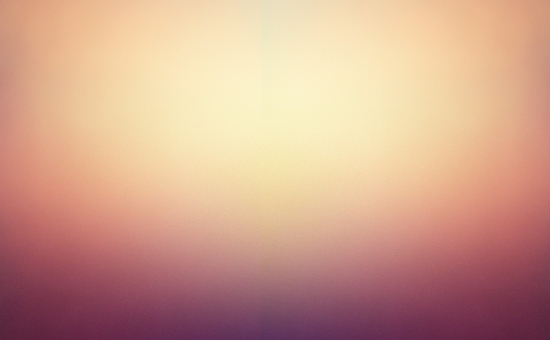 1. Оценка качества образовательной деятельности ОГБПОУ УСПК осуществляющего образовательную деятельность, касающейся открытости и доступности информации о колледже
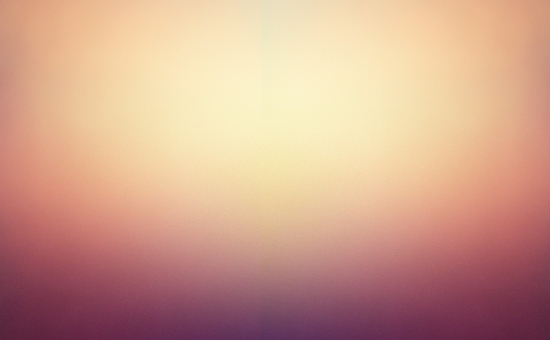 1. 1. Оценка полноты и актуальности информации об УСПК, осуществляющей образовательную деятельность на официальном сайте организации в информационно – коммуникационной сети «Интернет», а также информацию размещенной в том числе на официальном сайте в сети Интернет
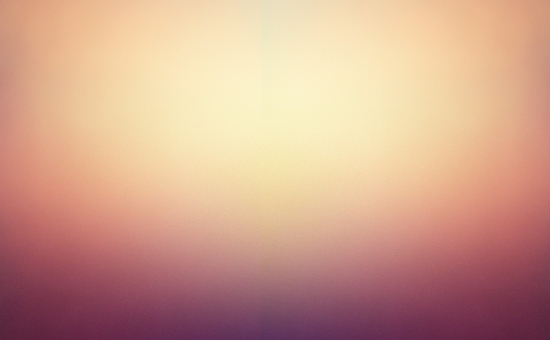 1. 2. Присутствие на официальном сайте колледжа в сети Интернет сведения о педагогических работниках
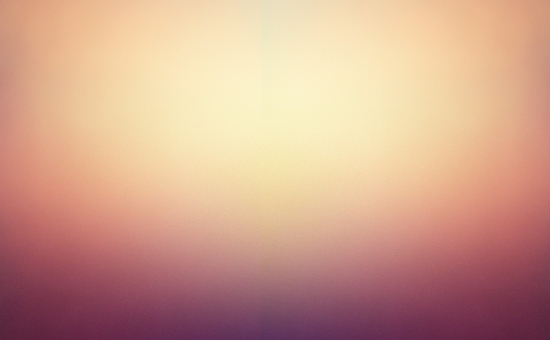 1. 3. Доступность информации касающейся образовательной деятельности, запрашиваемая по телефону, по электронной почте, с помощью электронных сервисов, представляемых на официальном сайте УСПК в сети Интернет, в том числе наличие возможности внесения предложений, направленных на улучшение работы УСПК
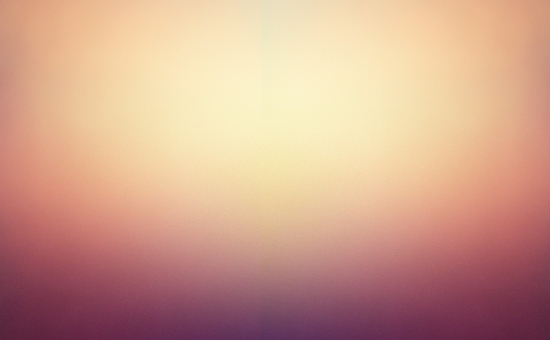 1.4. Доступность сведений о ходе рассмотрения обращений граждан поступивших в организацию от получателей образовательных услуг 
( по телефону, электронной почте, с помощью электронных сервисов) доступных на официальном сайте УСПК
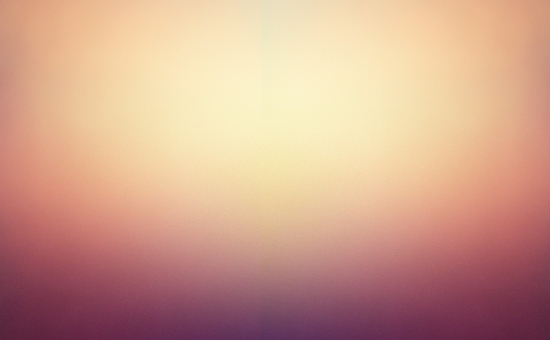 2.Оценка качества образовательной деятельности ОГБПОУ УСПК осуществляющего образовательную деятельность, касающейся комфортности условий, в которых осуществляется образовательная деятельность
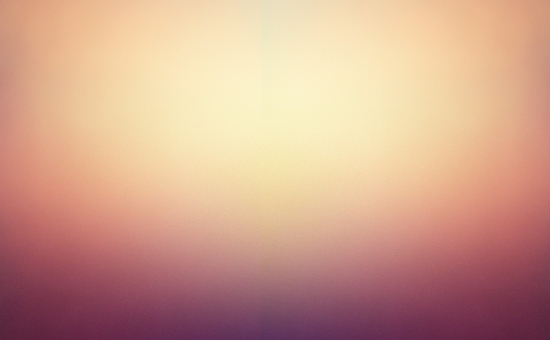 2.1. Оценка материально- технического и информационного обеспечения УСПК
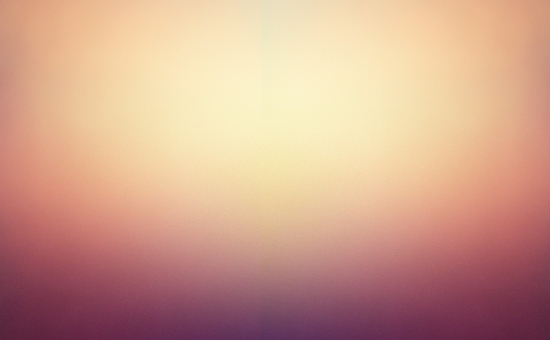 2.2. Оценка наличия необходимости условий для охраны и укрепления здоровья, организации питания обучающихся
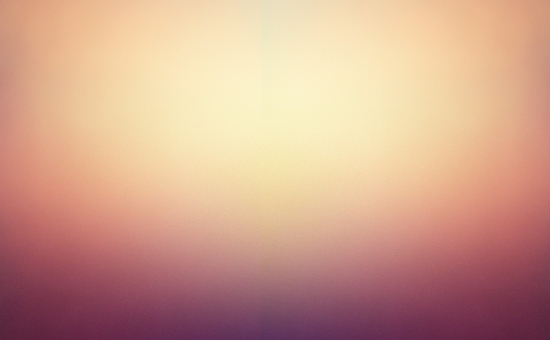 2.3. Оценка условий для индивидуальной работы с обучающимися
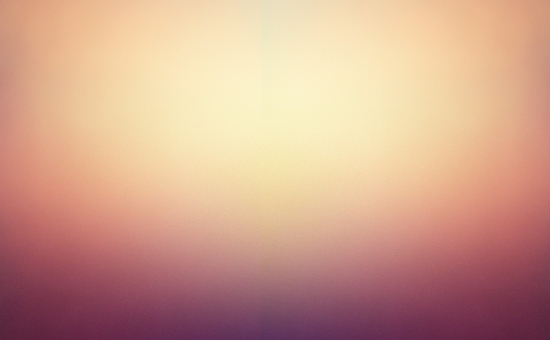 2.4. Оценка наличия дополнительных образовательных программ
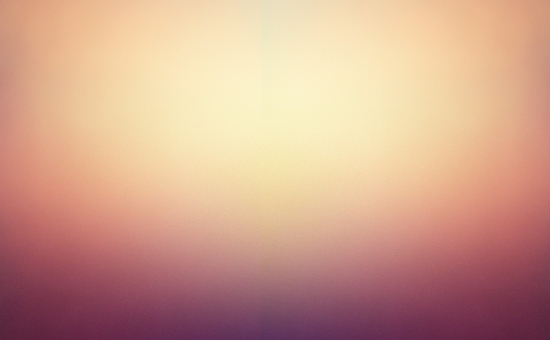 2.5. Оценка наличия возможности развития творческих способностей и интересов обучающихся, включая их участие в конкурсах и олимпиадах ( в том числе всероссийских и международных), выставках, смотрах, физкультурных мероприятий, в том числе официальных спортивных соревнованиях и других массовых мероприятиях.
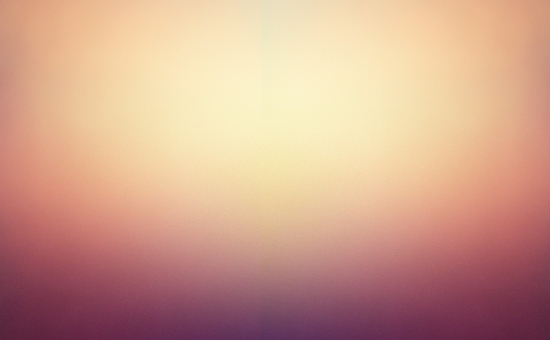 2.6. Оценка наличия возможности оказания психолого – педагогической, медицинской и социальной помощи обучающимся.
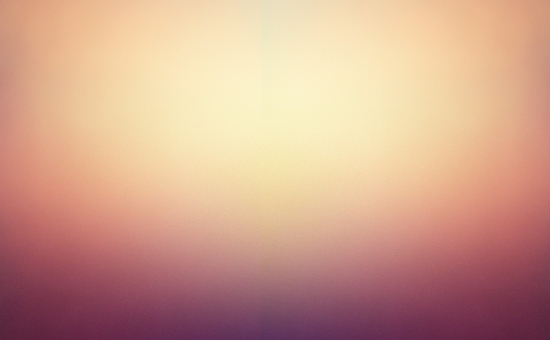 2.7. Оценка наличия условий организации обучения и воспитания обучающихся с ограниченными возможностями здоровья и инвалидов.
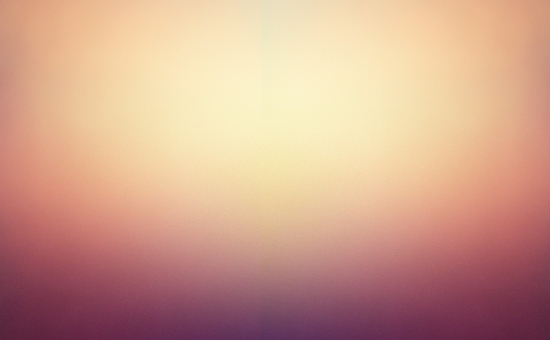 3.Оценка качества образовательной деятельности ОГБПОУ УСПК осуществляющего образовательную деятельность, касающейся доброжелательности, вежливости, компетентности работников.
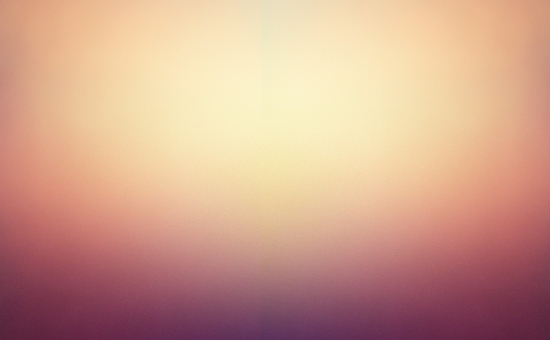 3.1. Насколько процентов вы положительно оцениваете доброжелательность  работников УСПК
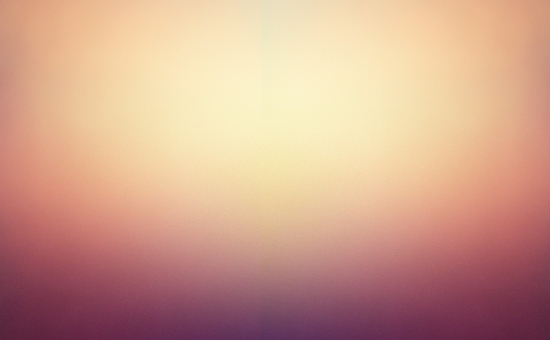 3.2. Насколько процентов Вы удовлетворенны компетентностью работников УСПК
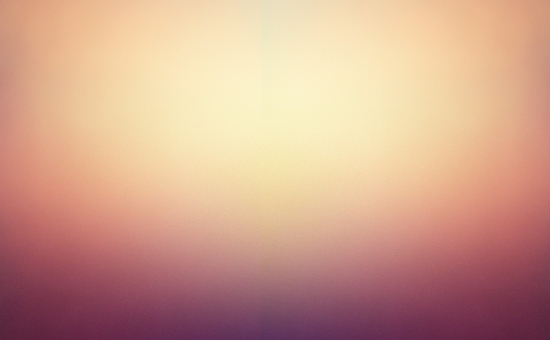 4.Оценка качества образовательной деятельности ОГБПОУ УСПК осуществляющего образовательную деятельность, касающейся удовлетворенностью качеством образовательной деятельности организации .
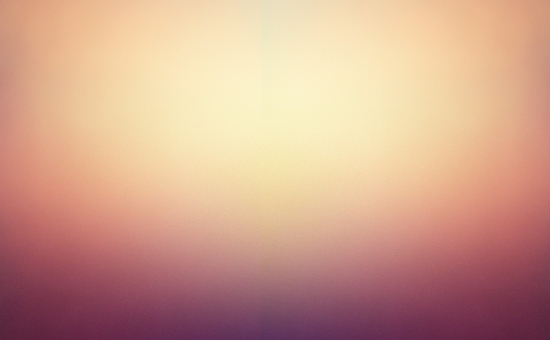 4.1. Насколько процентов Вы удовлетворенны материально- техническим обеспечением УСПК
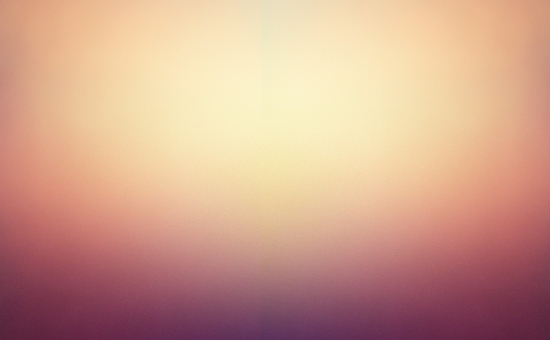 4.2. Насколько процентов Вы удовлетворены качеством предоставляемых образовательных услуг в УСПК
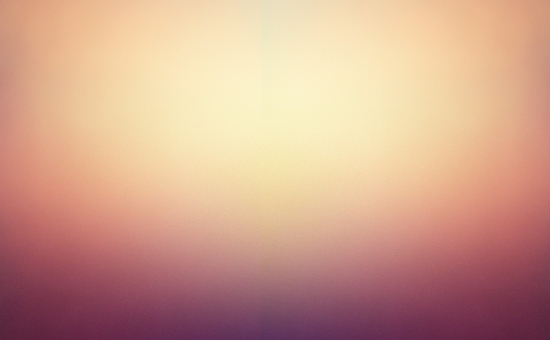 4.3. Насколько процентов Вы готовы рекомендовать УСПК родственникам и знакомым.
До новых встреч!